Technical and Economic Analysis for Far Offshore Wind Farm Accommodation
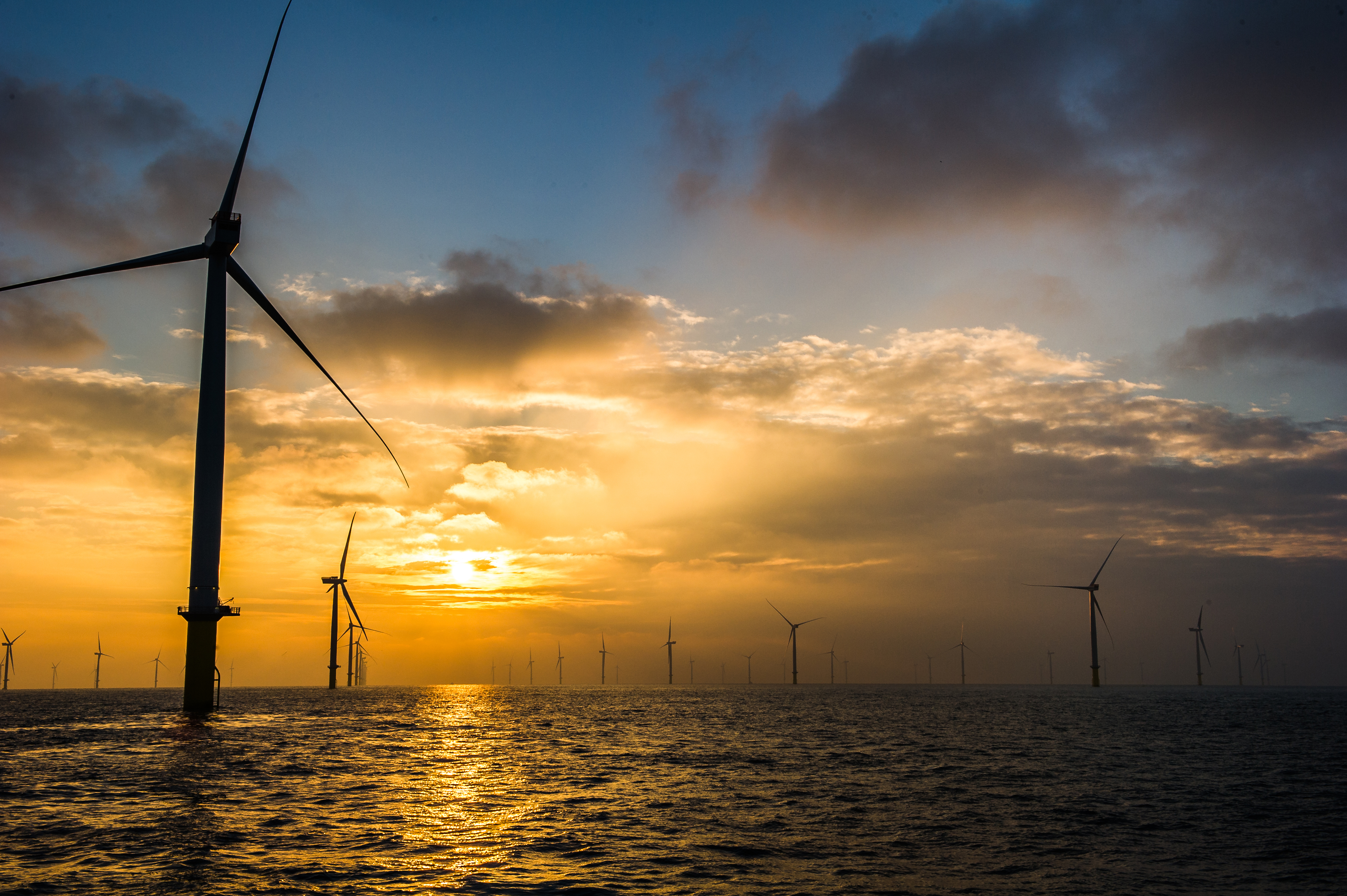 Source: http://pixshark.com/offshore-wind-farm-sunset.htm
Nick Chung
Ioannis Karakitsos
Godstime Martins  
Pablo Morato Dominguez
Olga Uflewska
Outline
Project Overview
Methodology
Our Work
Conclusion
Objective
Determine the best maintenance support solution leading to a reduction of O&M costs for Far Offshore Wind Farms
Achieved by:
Examining Technical Feasibility and Economical Viability
Creating a Interactive Tool
Analysing Costs (O&M) of each Solution
Comparing the Solutions
Why Far Offshore?
Round 3
More Wind Potential
More Energy
Wind Technologies
Problems
Weather Conditions
Deeper Waters
More Expensive
Our Scope
Focus on O&M
Source: https://www.ewea.org/fileadmin/files/library/publications/statistics/European_offshore_statistics_2012.pdf
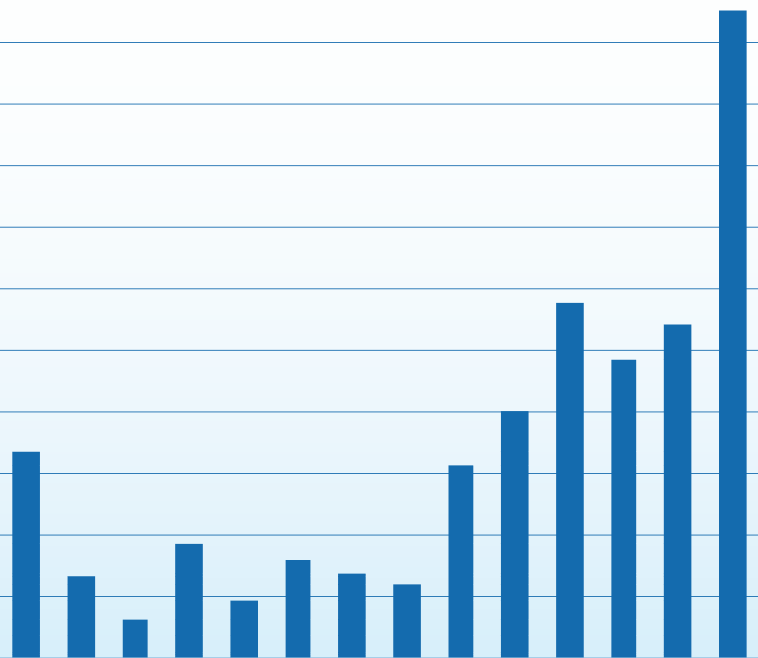 600 
to
0 

MW
Source: http://www.ewea.org/fileadmin/files/library/publications/reports/Deep_Water.pdf
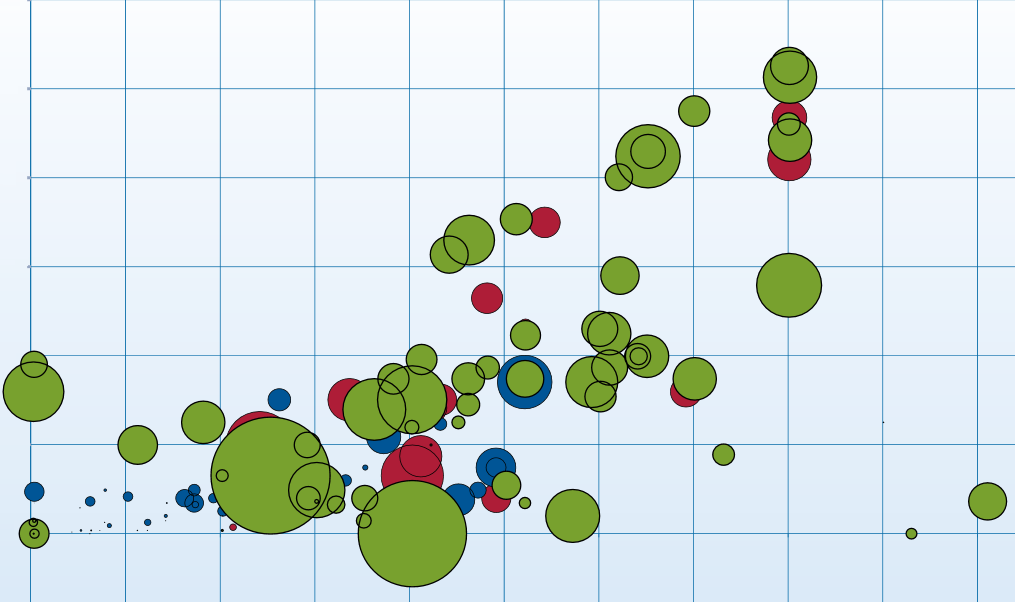 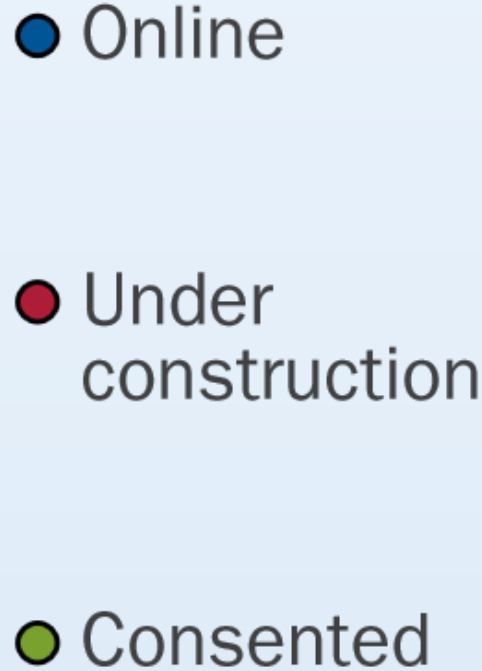 120 
to
0 
km
2002 to 2012, Consented and Planned
0 to 50m, Water Depth
Why Offshore Accommodation?
Advantages
Travelling less
Comfort for technicians
More time to work
Downtimes reduced

Disadvantage
Cost of Vessels
Solutions
Crew Transfer Vessel
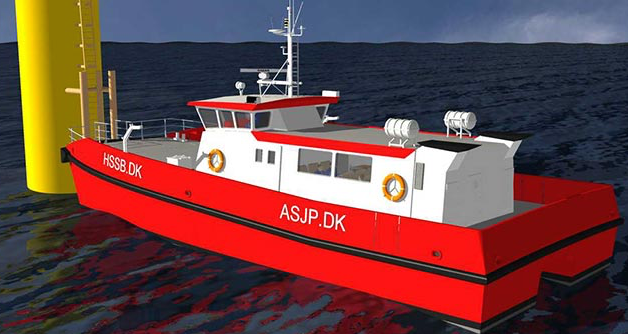 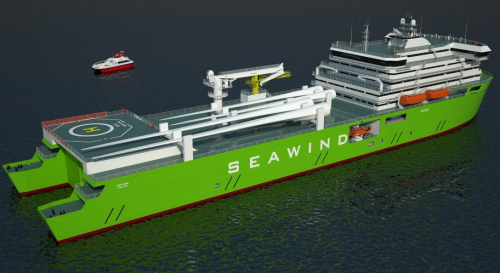 Mothership
Source: http://www.hssb.dk/en/news/two-new-semi-swath-catamarans.asp
Source: http://www.renewableenergyfocus.com/view/15310/offshore-wind-farm-maintenance-vessel-designed/
Jack-Up
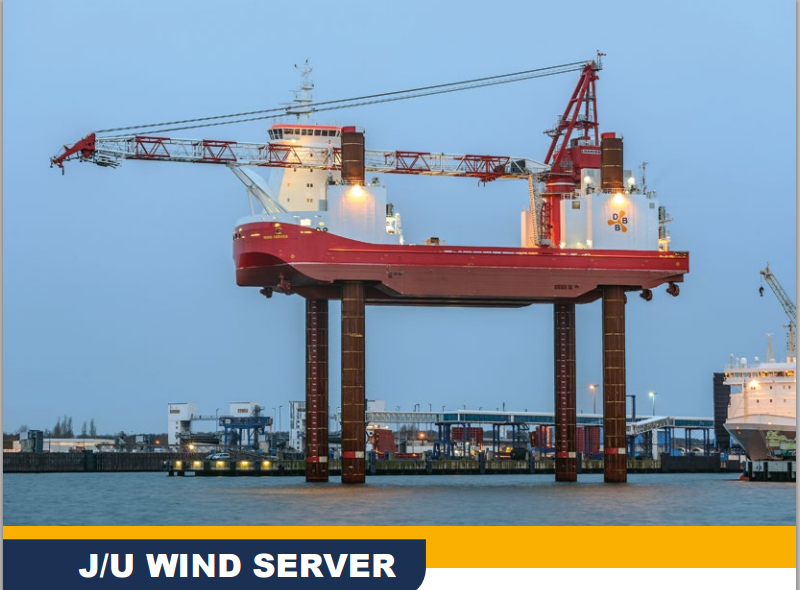 Source: http://soefart.dk/?art=5987
No Offshore Accommodation
Advantages
Fast
Cost to Charter
Disadvantages
Cannot Travel Far
Number of CTVs Required
No Major Maintenance
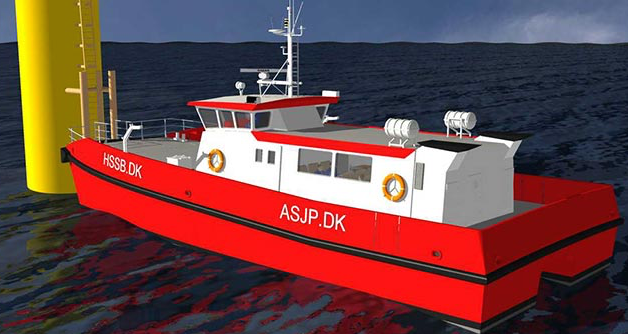 Mothership and CTV
Advantages
Accommodation
Possible to Access Turbine
Room for Storage
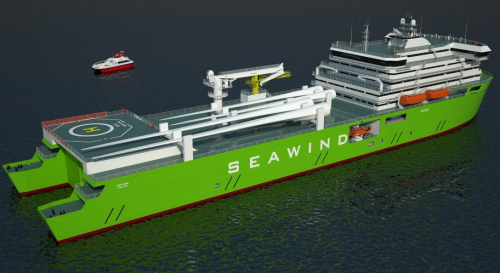 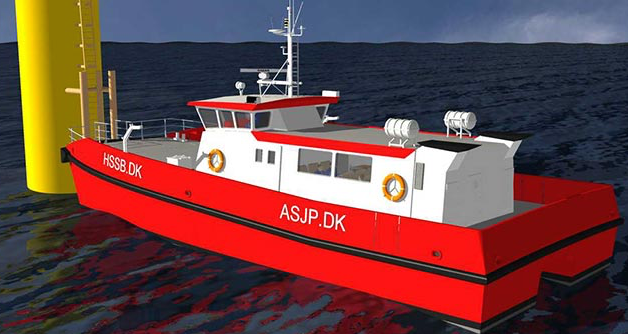 Disadvantages
No Large Replacements
Cost
Jack-up and CTV
Disadvantages
Slow Moving
Set-up time
Cost
Advantages
Large Replacements
Storage
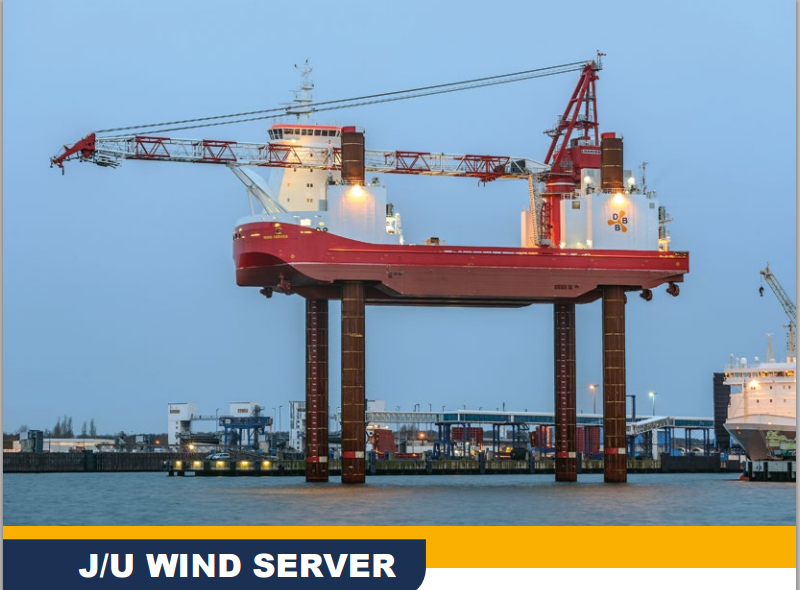 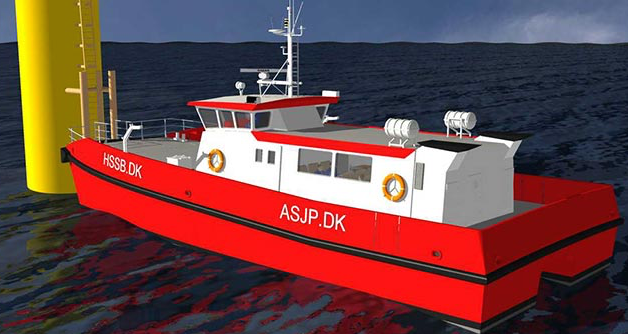 Methodology
O&M breaks to
Corrective Maintenance
Methodology
O&M breaks to
Major concern:
Working hours
Downtimes due to failures
Corrective Maintenance
Preventive Maintenance
Decrease in power production
Methodology
O&M breaks to
Major concern:
Working hours
Downtimes due to failures
Corrective Maintenance
Preventive Maintenance
Decrease in power production
CTV
Required to access site
Small repairs
Jack-up
Large repairs
Methodology (Corrective Analysis)
Failures categorised per severity
(Failures per year per turbine)
Cleaning, No replacements
Small Repairs
Repair, cleaning, replacement of consumables
Small Parts
Large Parts> 50 tonnes
Large Repairs
Rotor, nacelle, yaw, main bearing replacement
Methodology (Corrective Analysis)
Times spent in each category (h)
Failures categorised per severity
(Failures per year per turbine)
*
Cleaning, No replacements
Travel Time
Small Repairs
Logistic Time
Repair, cleaning, replacement of consumables
Weather delay
Repair time
Small Parts
Large Parts> 50 tonnes
Large Repairs
Rotor, nacelle, yaw, main bearing replacement
Methodology (Corrective Analysis)
Times spent in each category (h)
=
Failures categorised per severity
(Failures per year per turbine)
*
Cleaning, No replacements
Travel Time
Small Repairs
Logistic Time
Repair, cleaning, replacement of consumables
Weather delay
Repair time
Small Parts
Total Downtimes
Large Parts> 50 tonnes
Large Repairs
&
Small and large repairs
(days per year)
Rotor, nacelle, yaw, main bearing replacement
Methodology (Preventive Analysis)
Total days required within limit?
Inputs:
-Travel time from shore
-Time among turbines
-Technicians
-Total days required per turbine
YES
Outputs:
-Working hours
-Days per year required
-CTV needed
NO
Increase CTV number
Example:
150 turbines 150 km with 2 CTVs would take 282 days to complete
Instead 4 CTVs have to be used
Methodology
Environmental Impacts
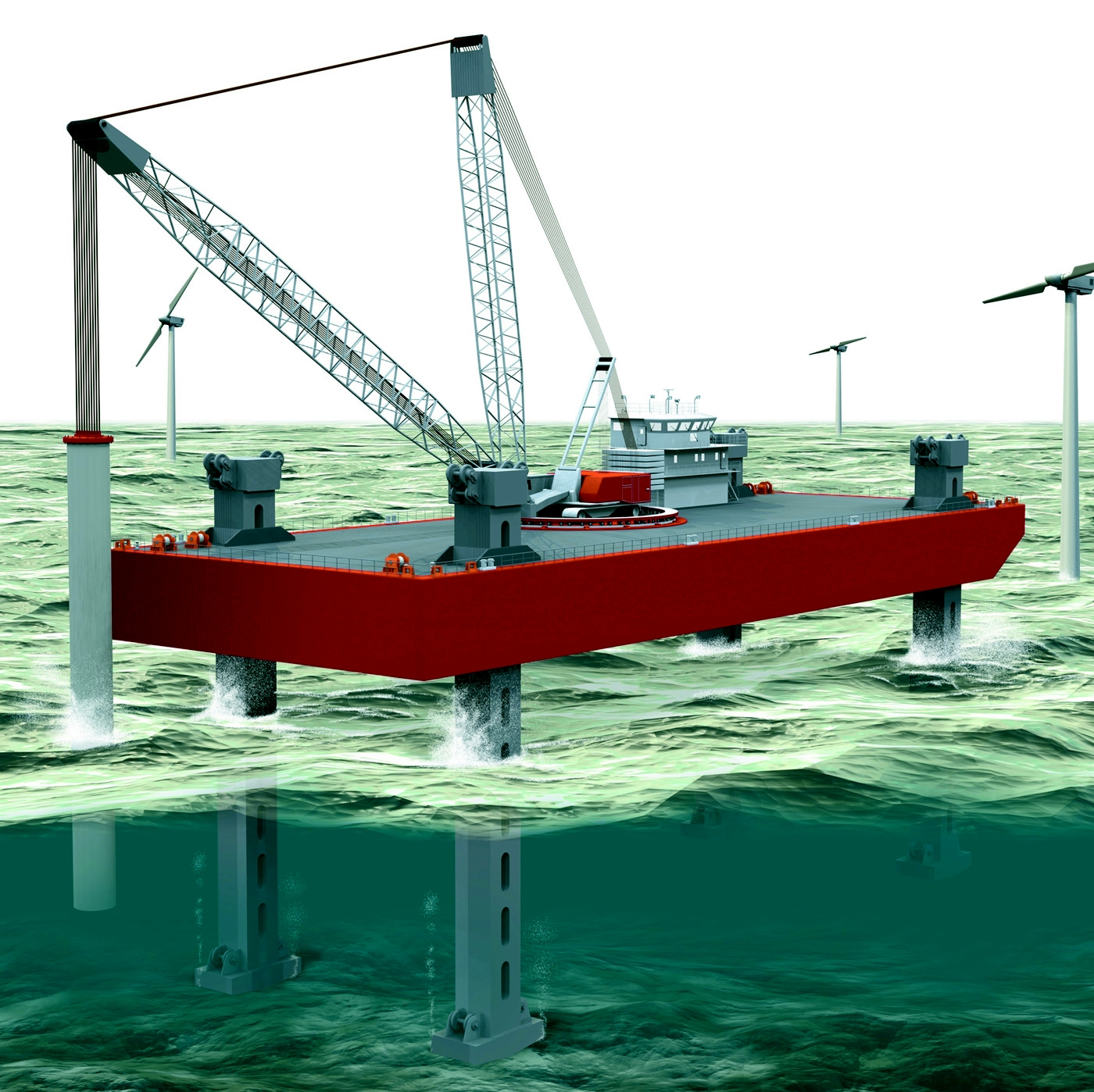 *CTV: Transit speed condition,
 Mother-ship & Jack-Up: Standby condition
Jack-up operation
Source:http://www.maritimejournal.com/news101/marine-civils/port,-harbour-and-marine-construction/dutch_jv_begins_installation_work_on_offshore_wind_turbine_project
Environmental Impacts
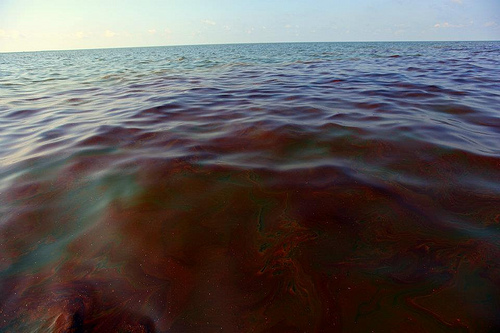 Source:http://www.safety4sea.com/pcg-and-crew-response-to-bunker-spill-in-the-philippines-13447
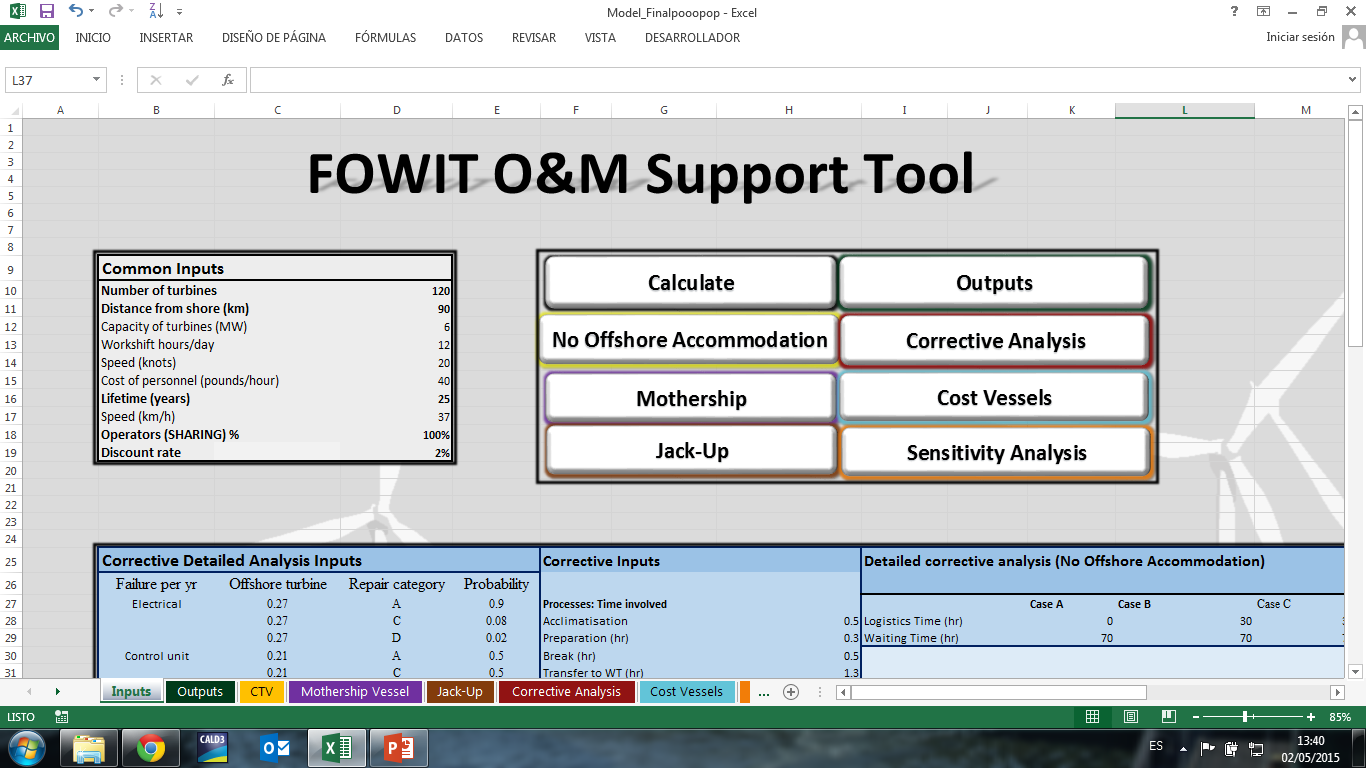 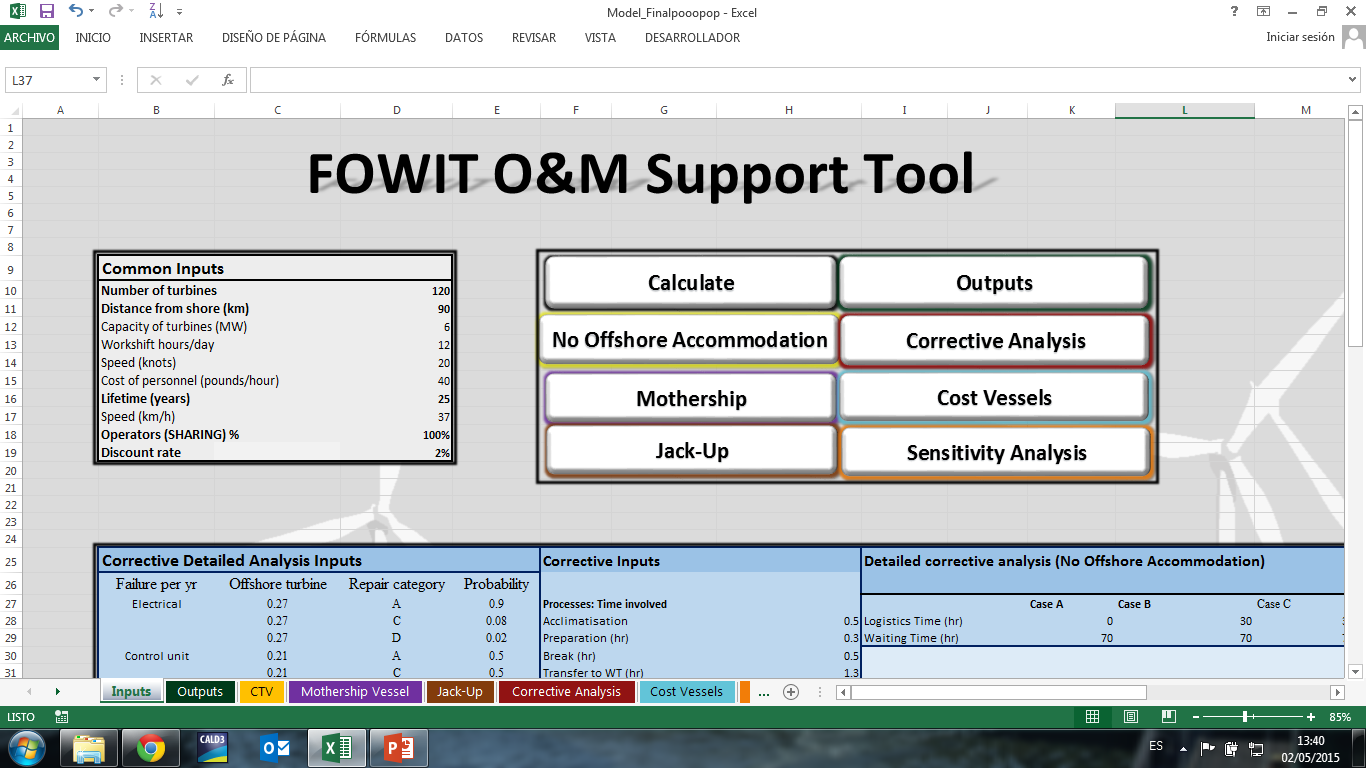 Main purpose
To choose the best support solution for each analysis performed
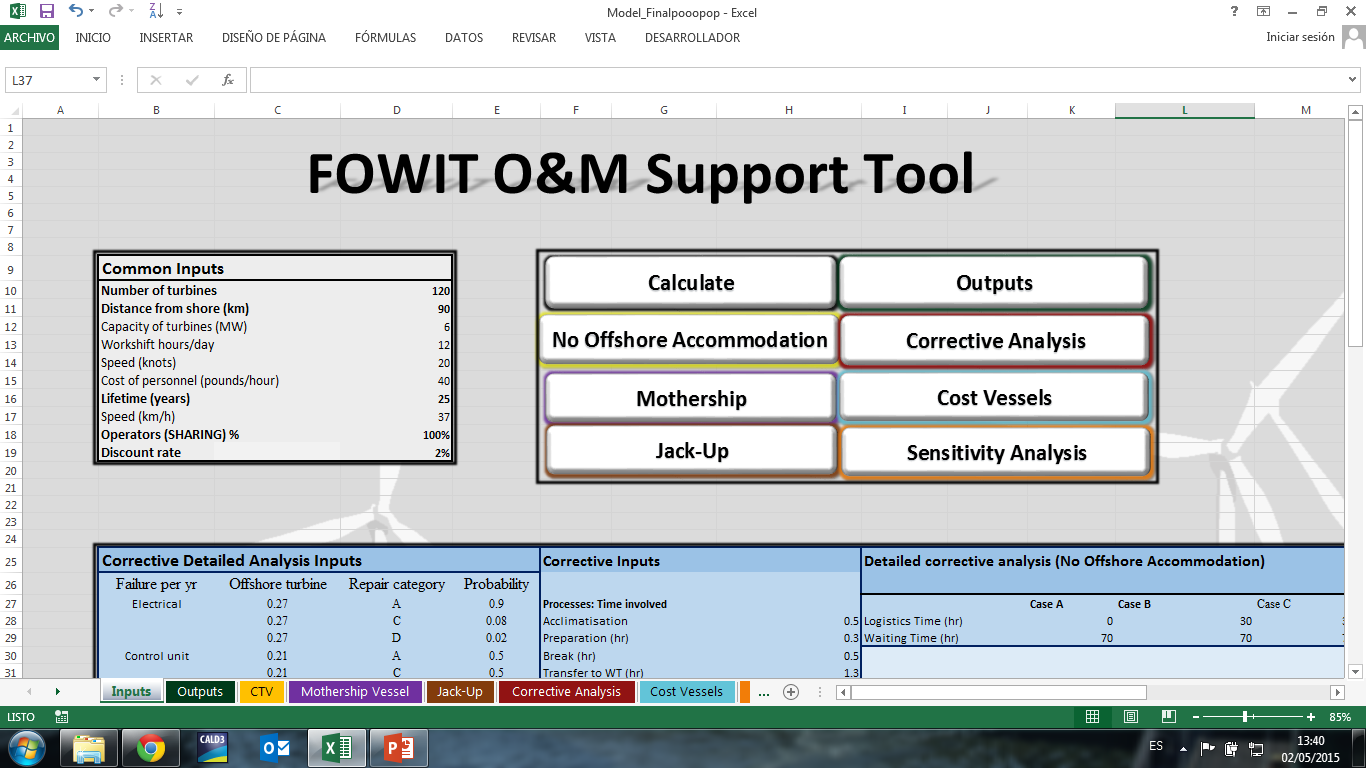 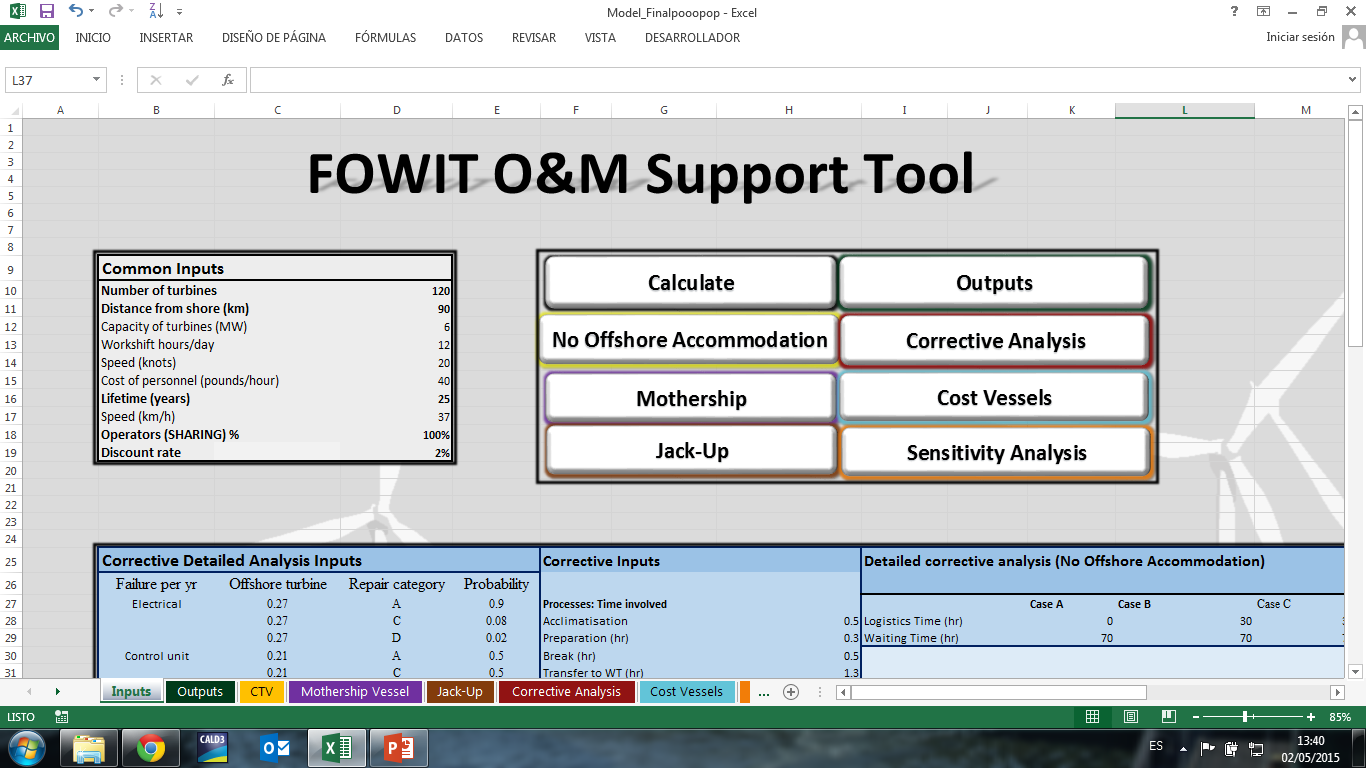 Features
Flexible

Large range of options

User friendly
Modify Inputs
FOWIT O&M Tool
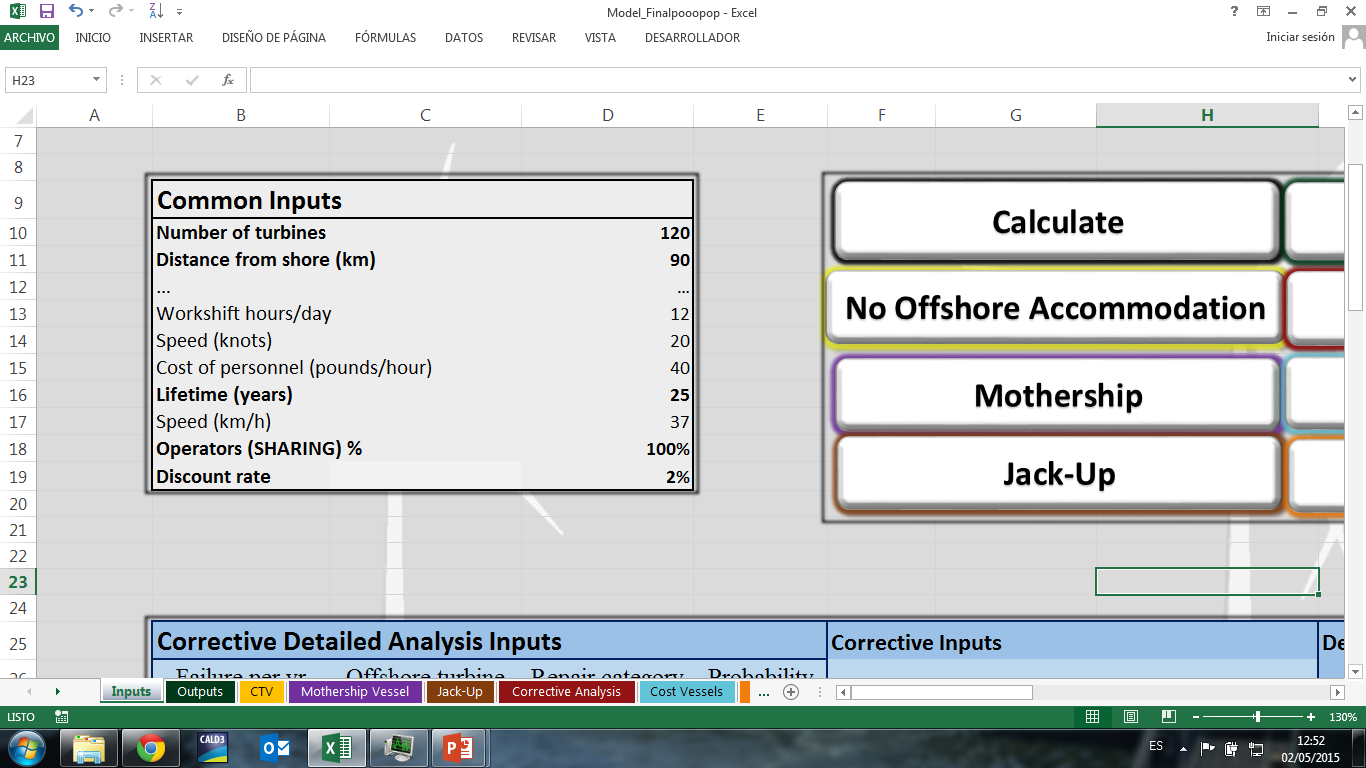 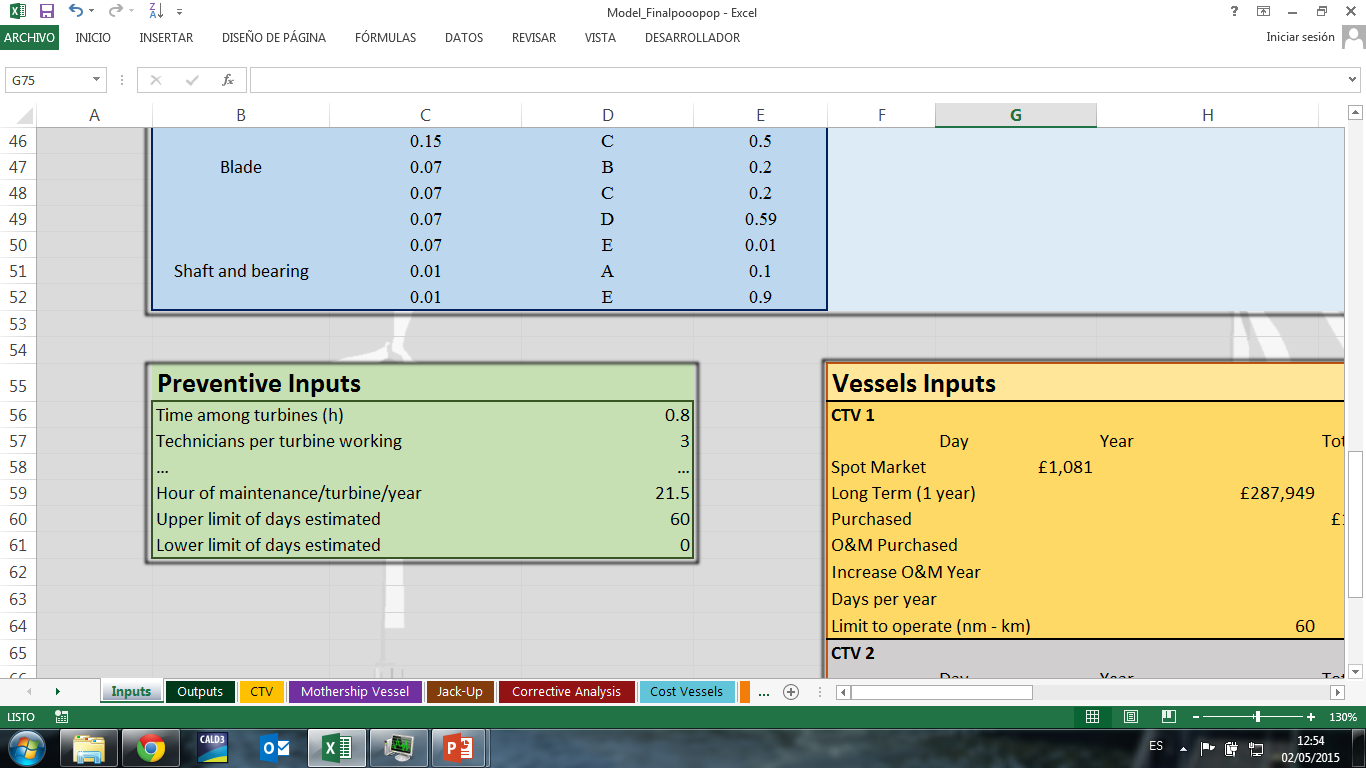 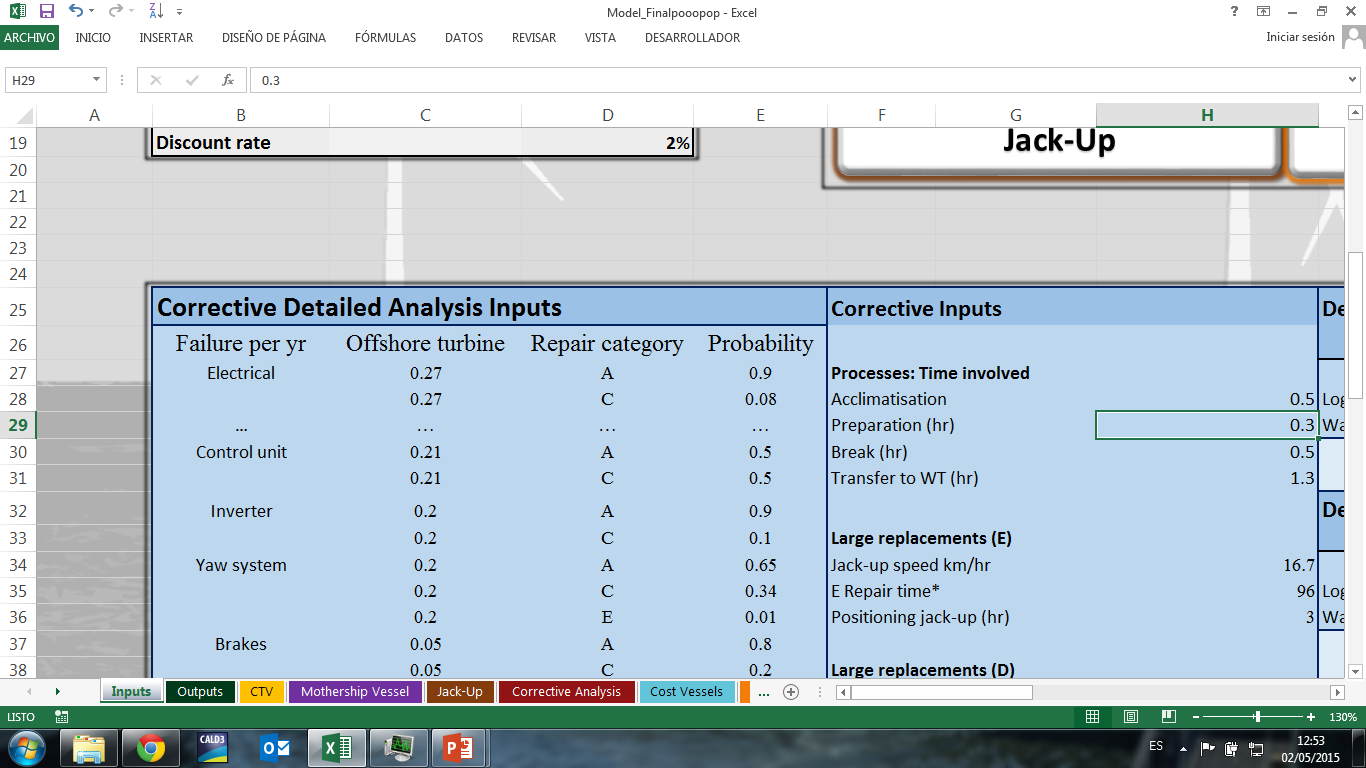 Inputs
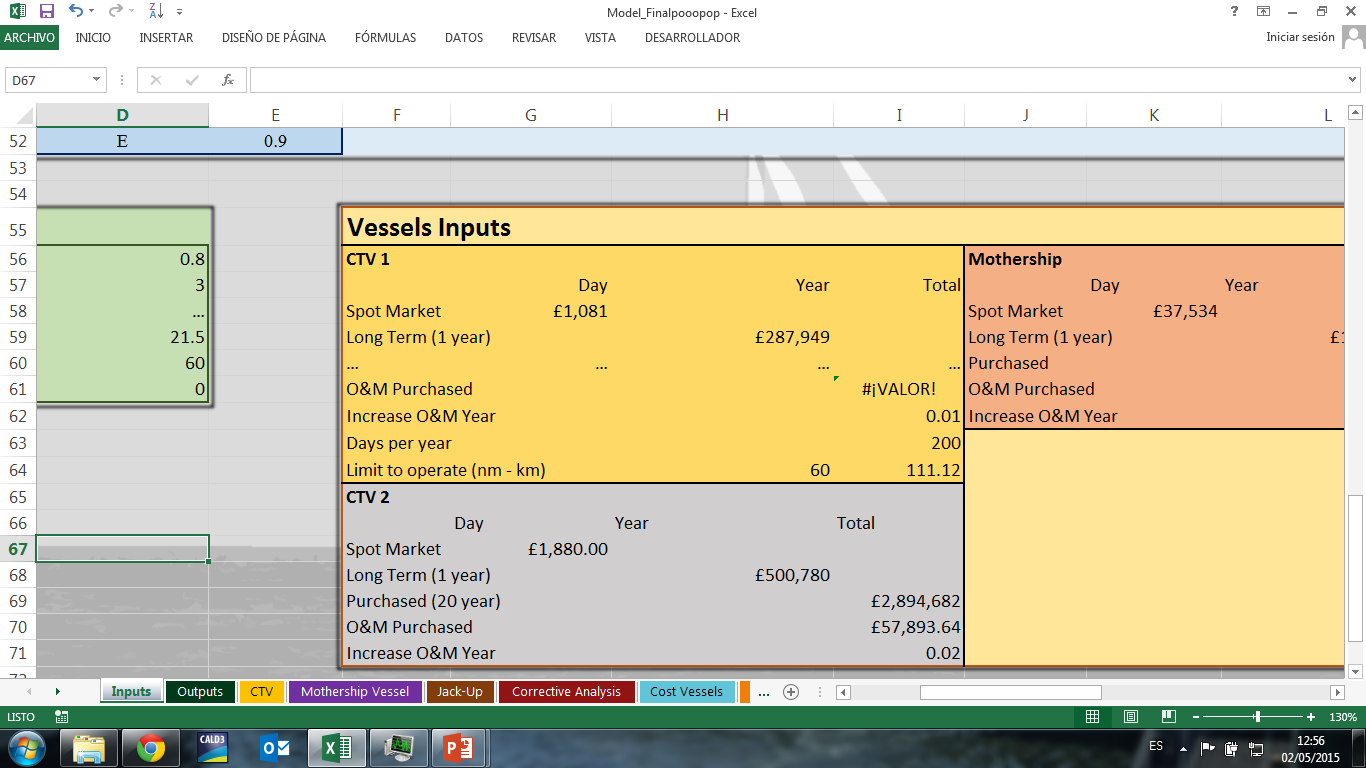 FOWIT O&M Tool
Main Outputs
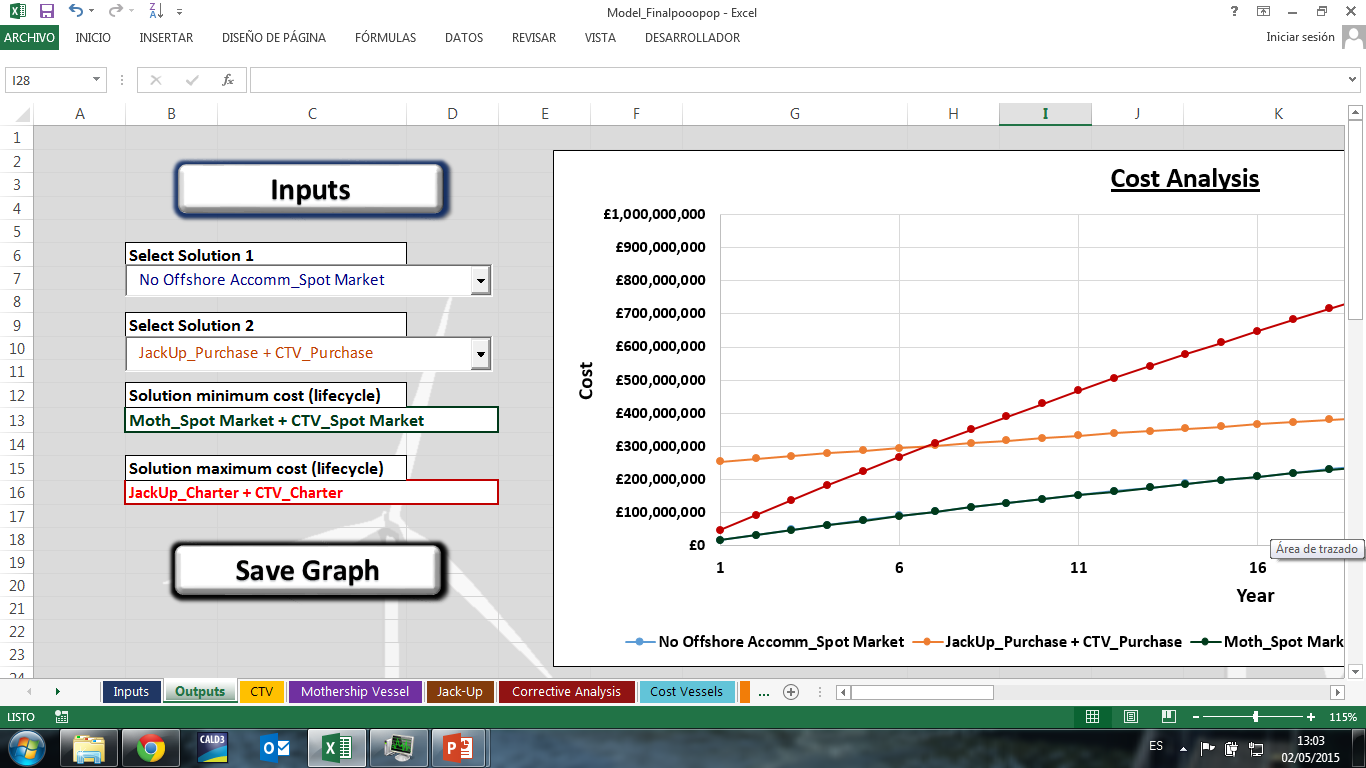 Minimum cost solution
Maximum cost solution
Selection 2 solutions
FOWIT O&M Tool
Cost Analysis Graph
Main Outputs
Cumulative cost over the years
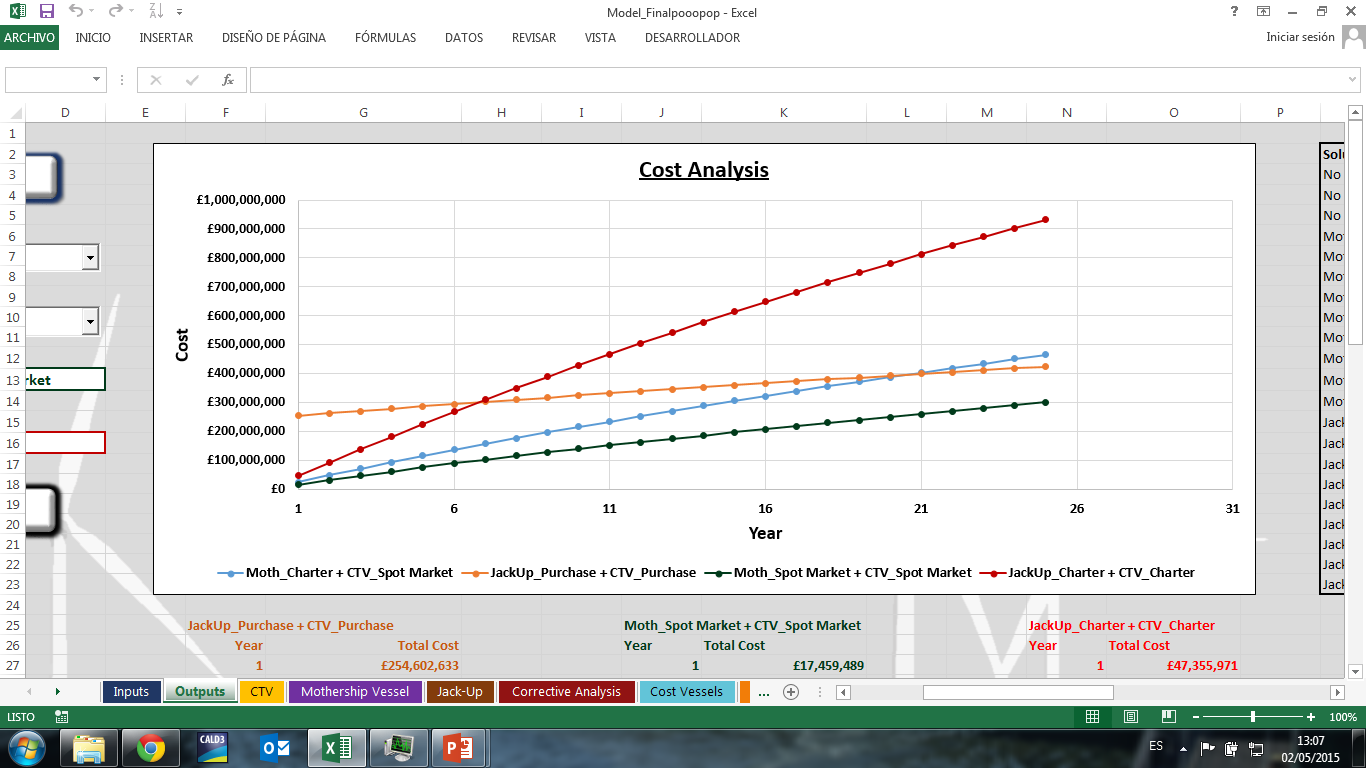 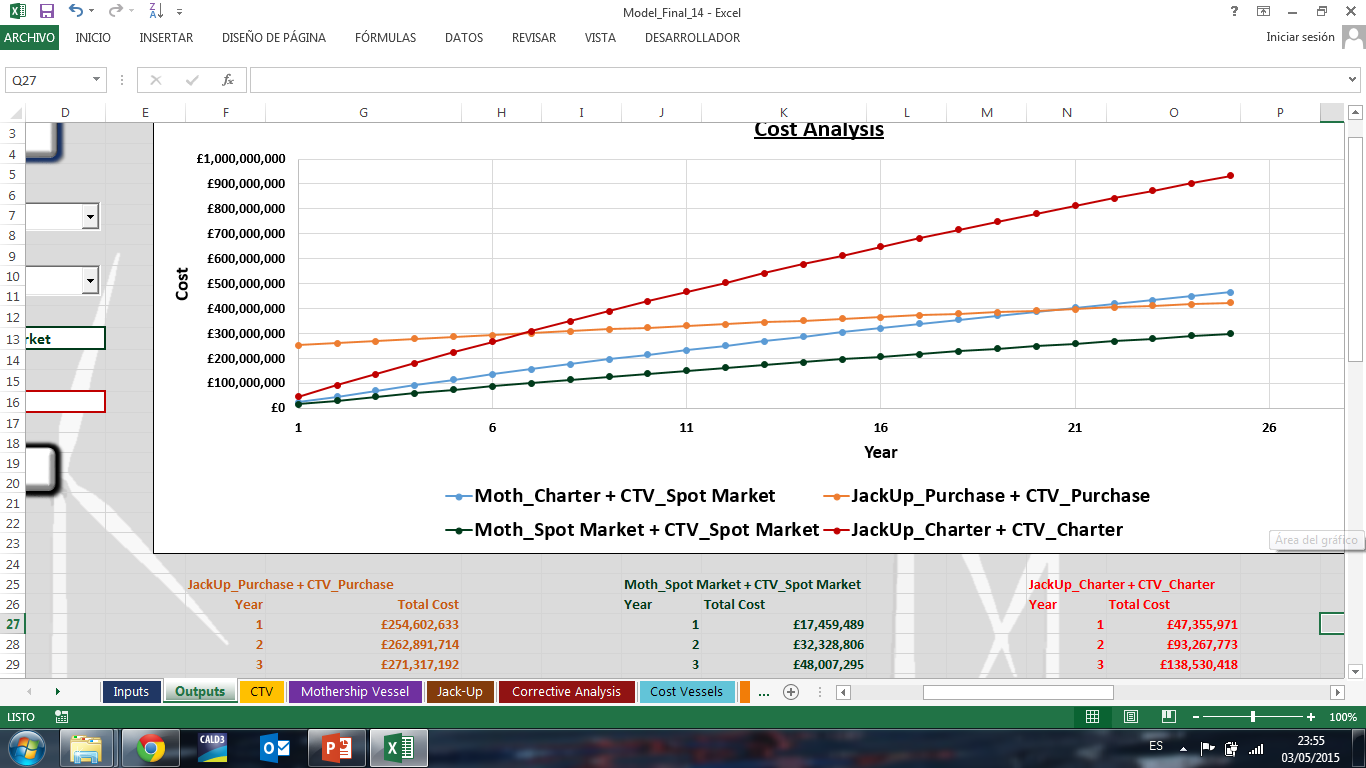 FOWIT O&M Tool
Detailed Outputs for each solution
Indicative graph
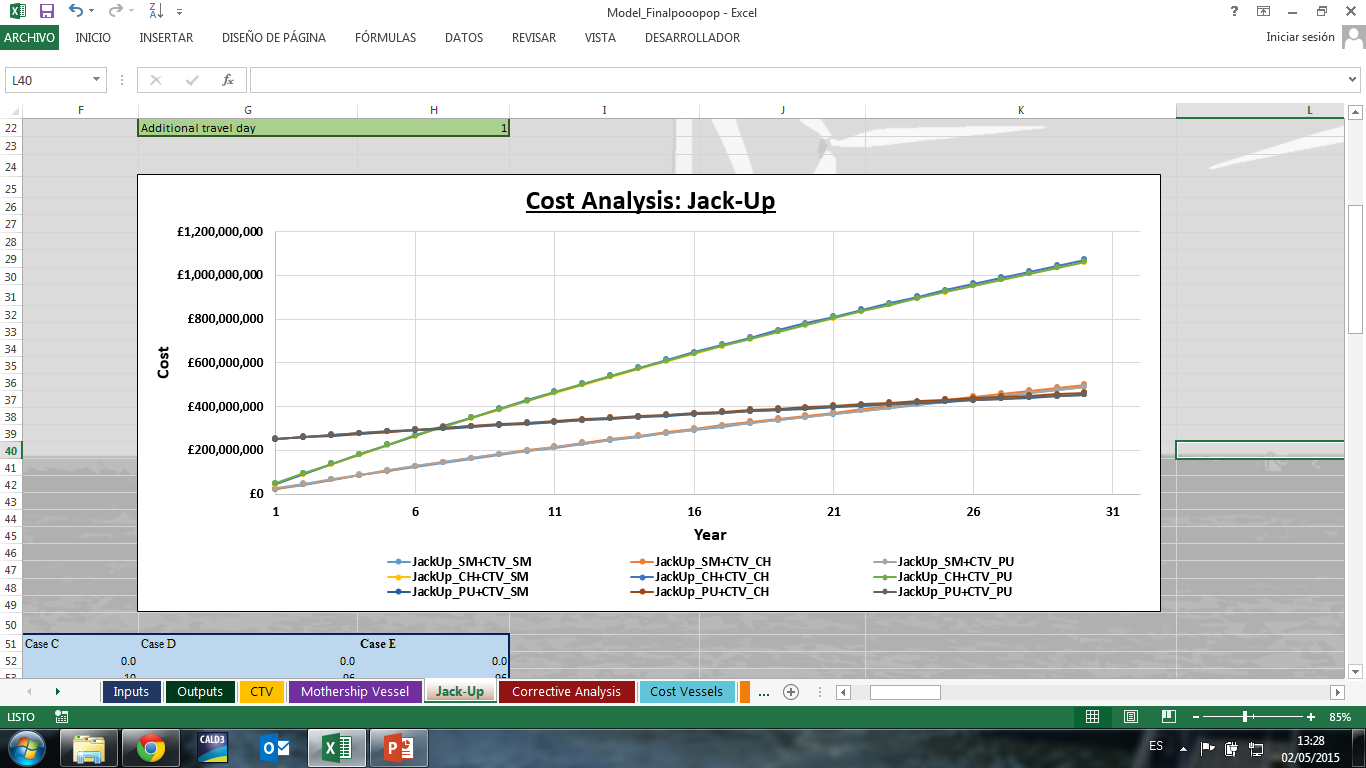 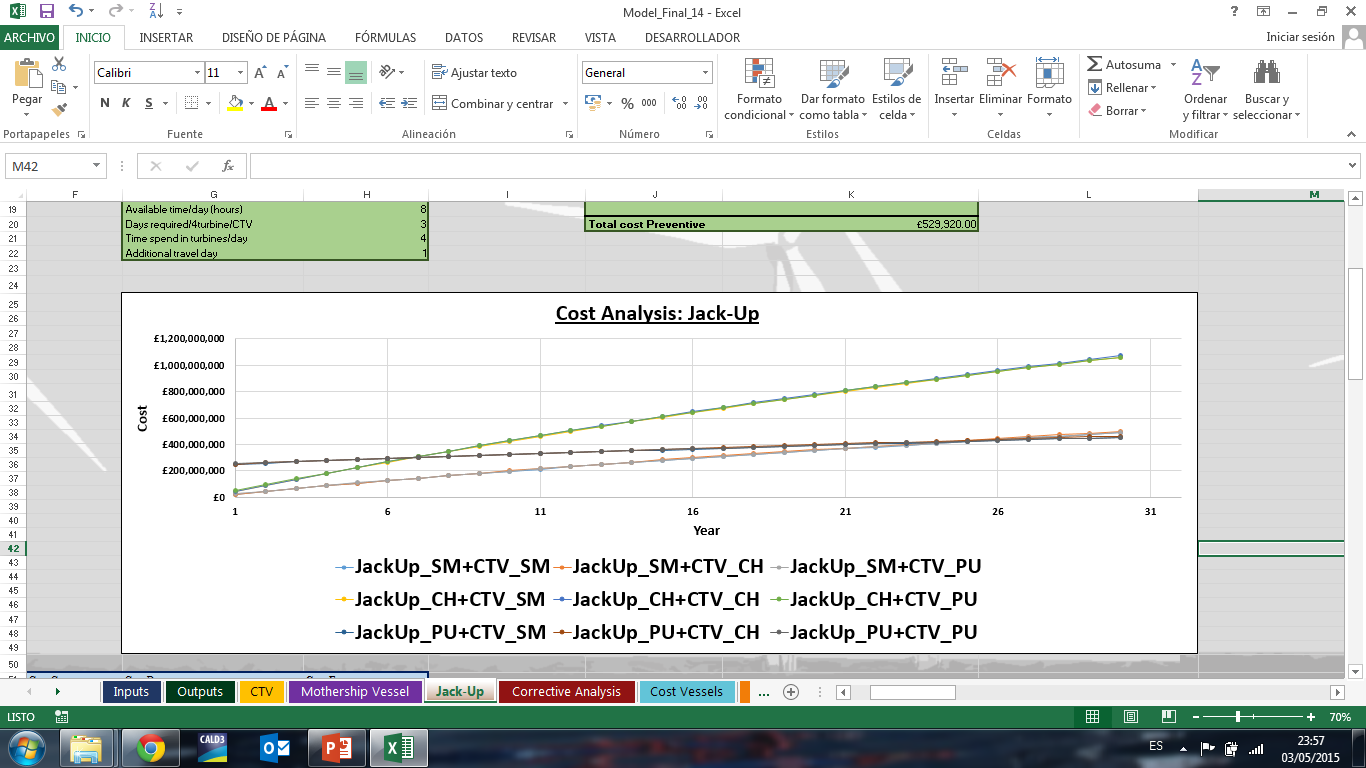 FOWIT O&M Tool
Detailed Outputs for each solution
Intermediate results
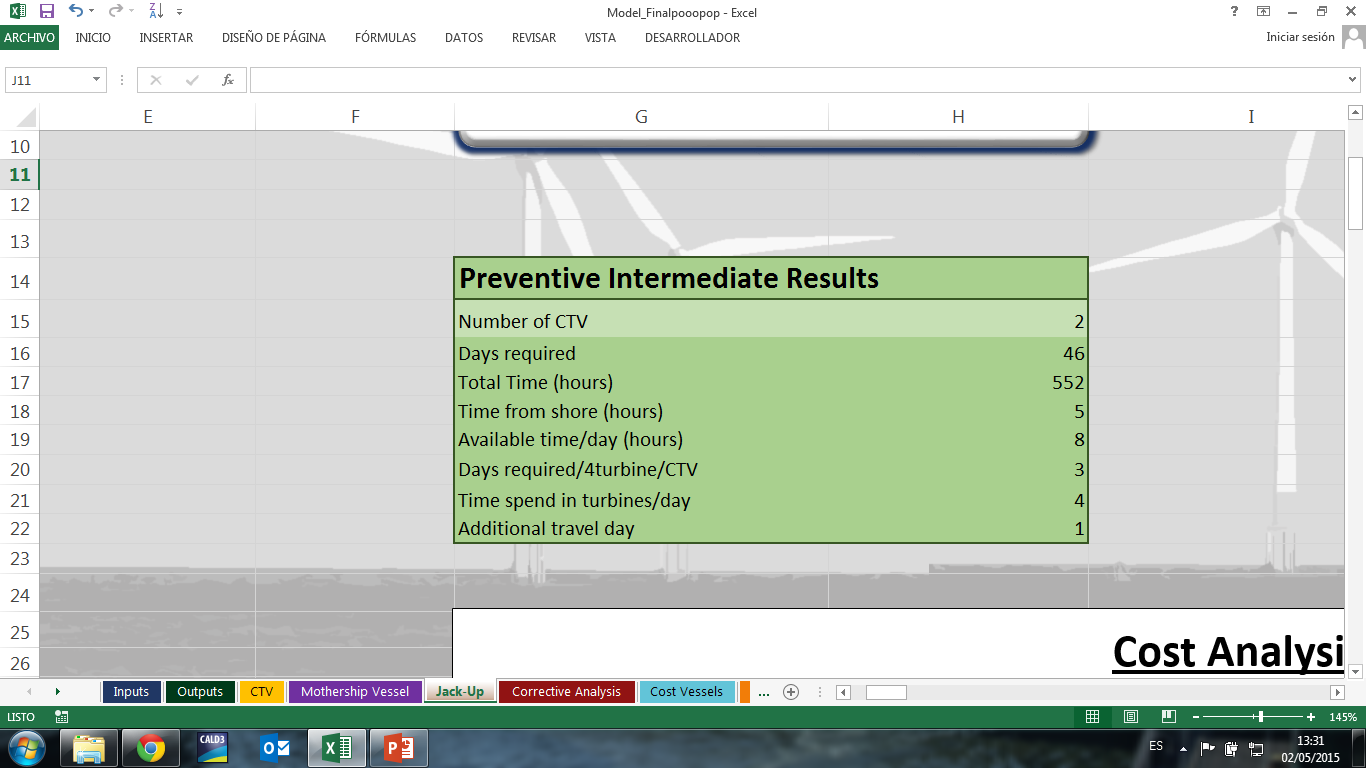 Specific figures
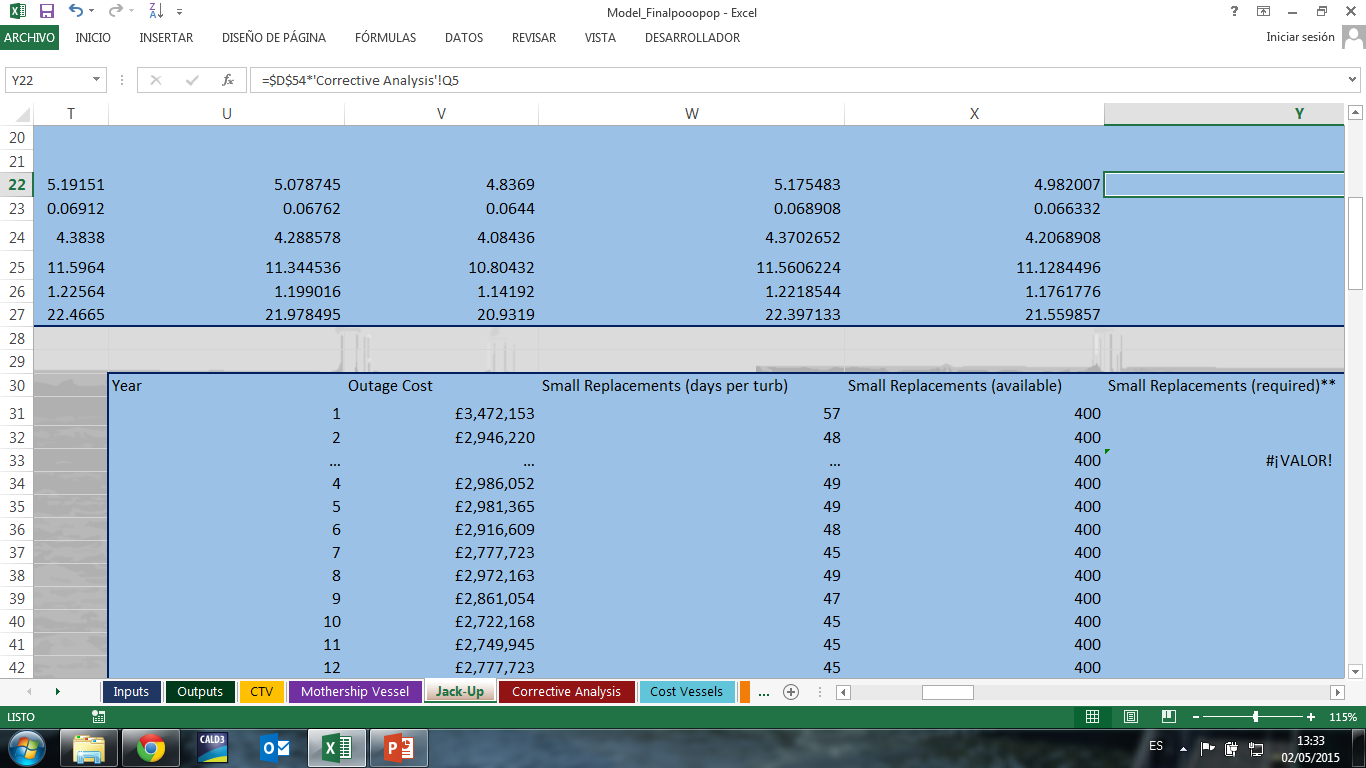 FOWIT O&M Tool
(1) Introduce inputs
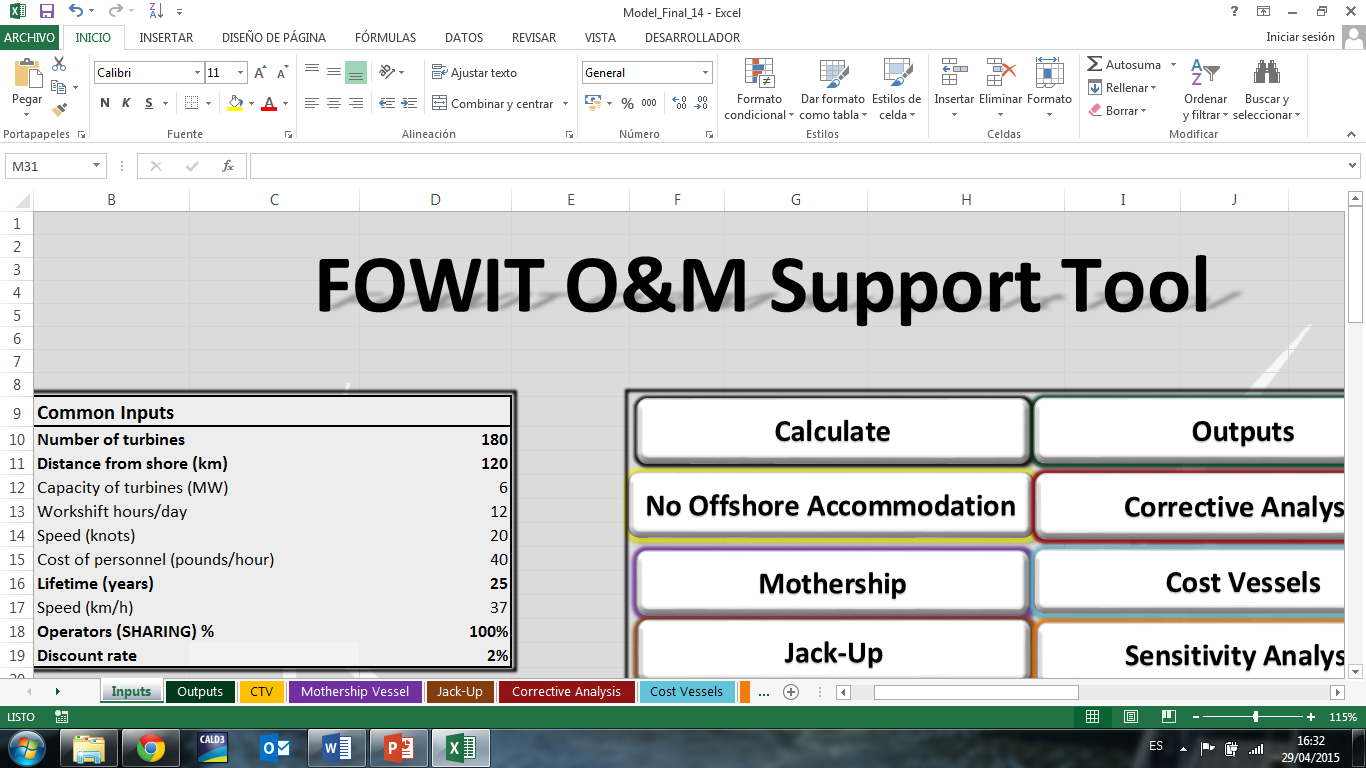 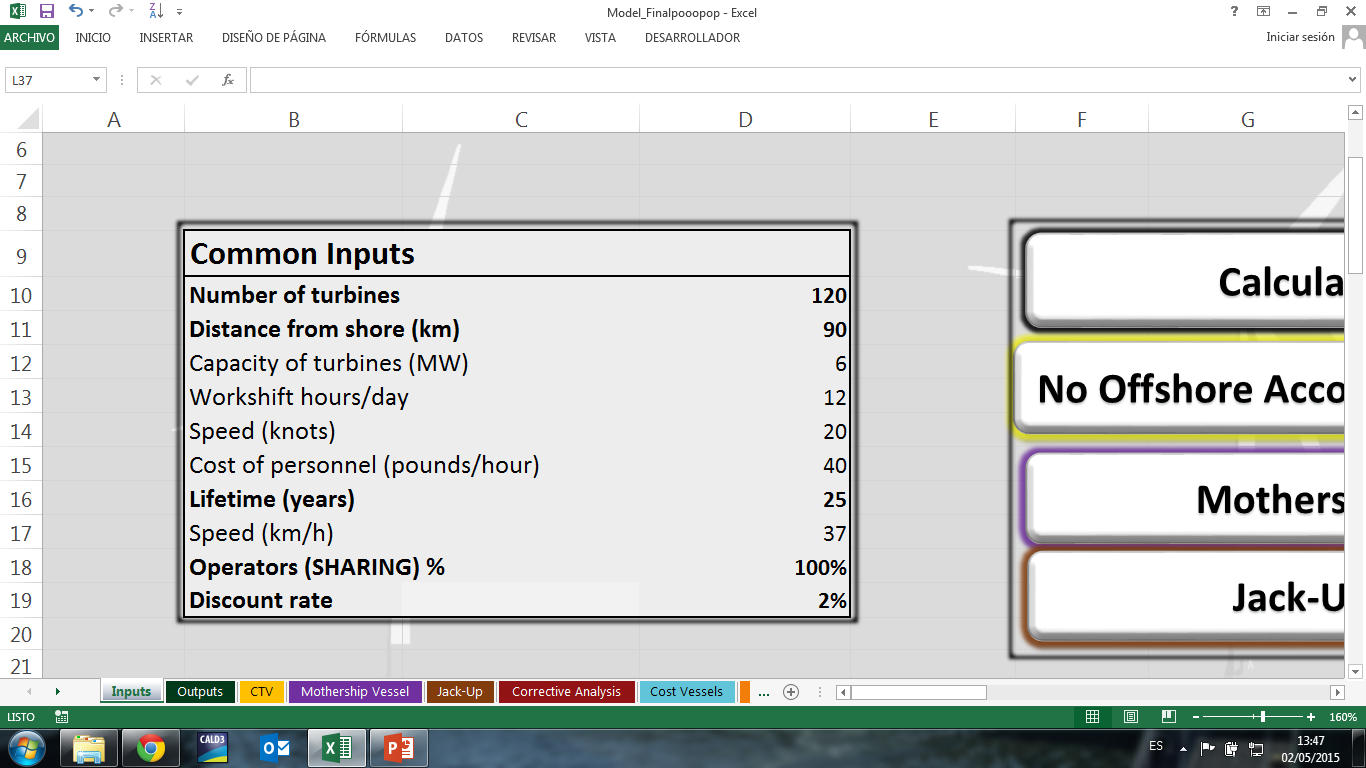 FOWIT O&M Tool
(2) Click Calculate
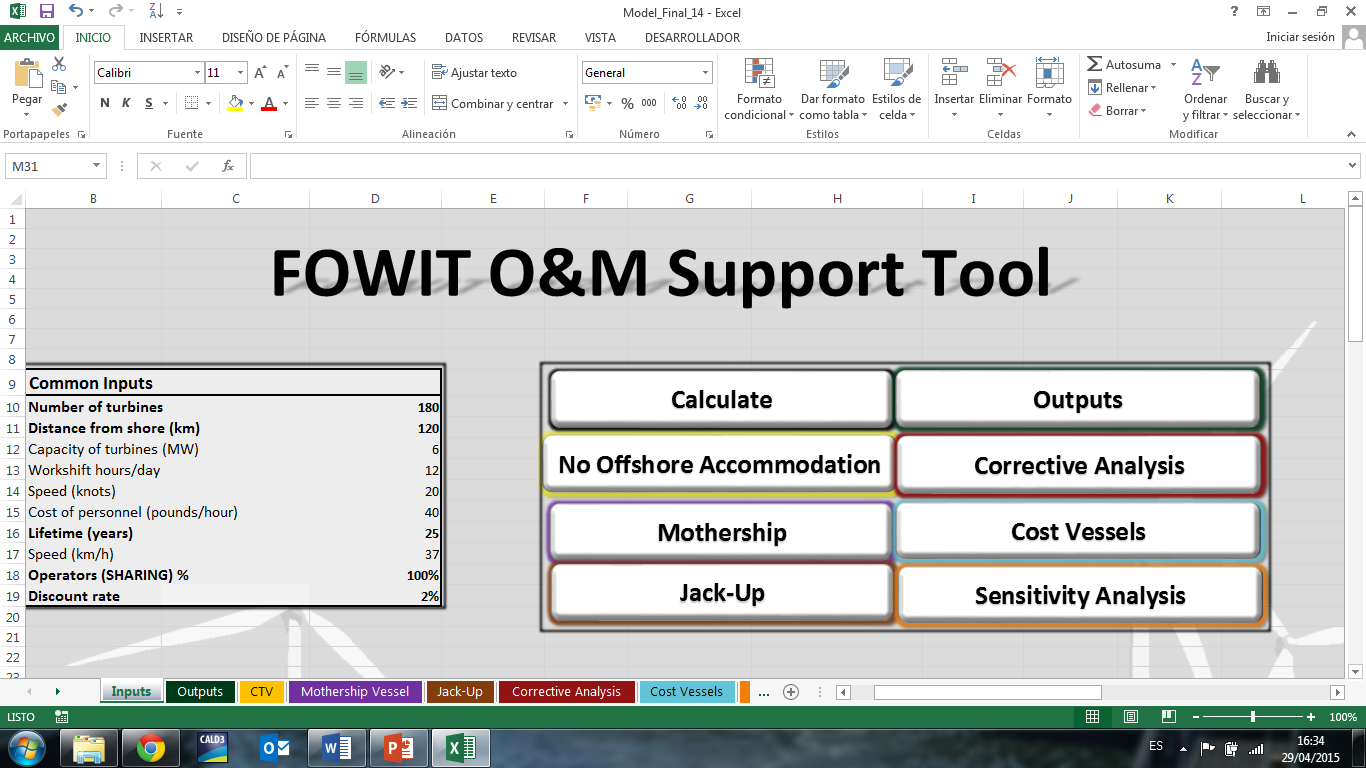 FOWIT O&M Tool
(3) Choose potential solutions
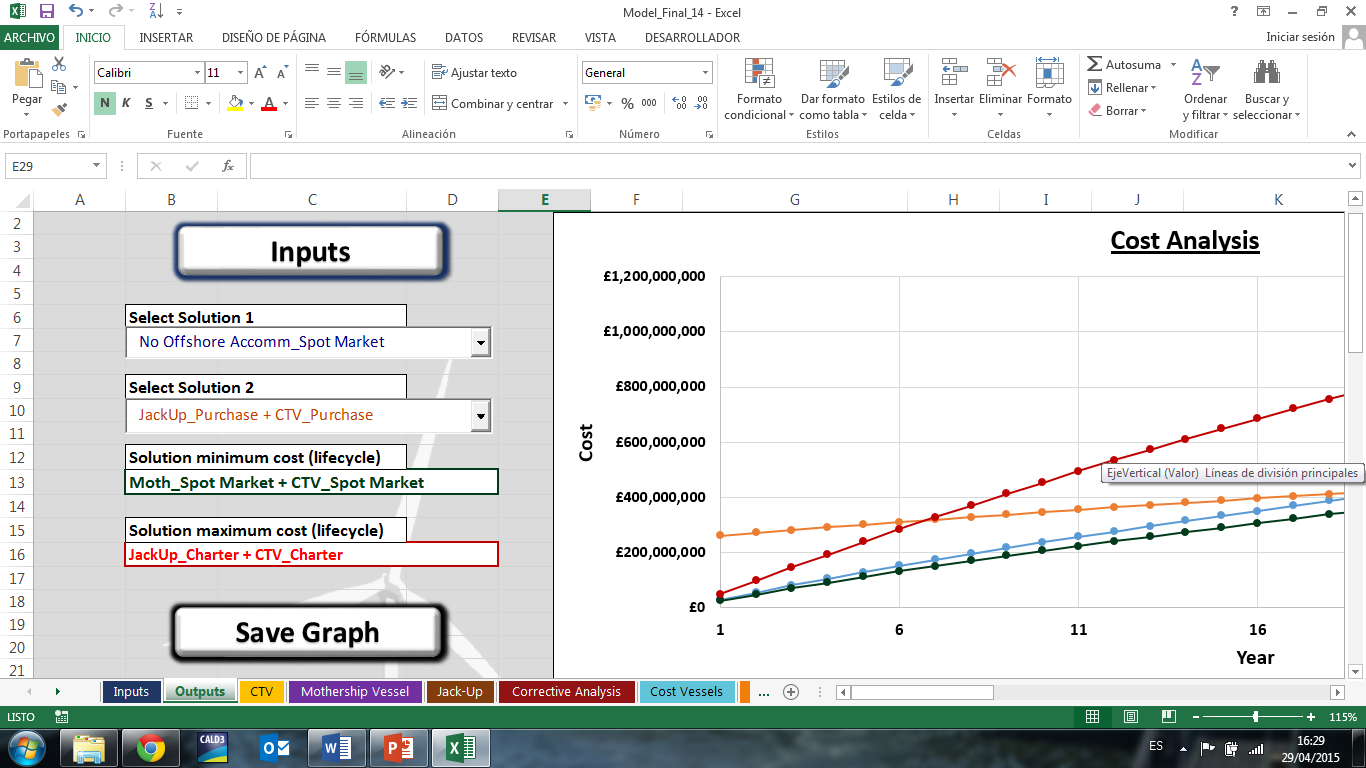 FOWIT O&M Tool
(4) Cost Analysis Graph is displayed
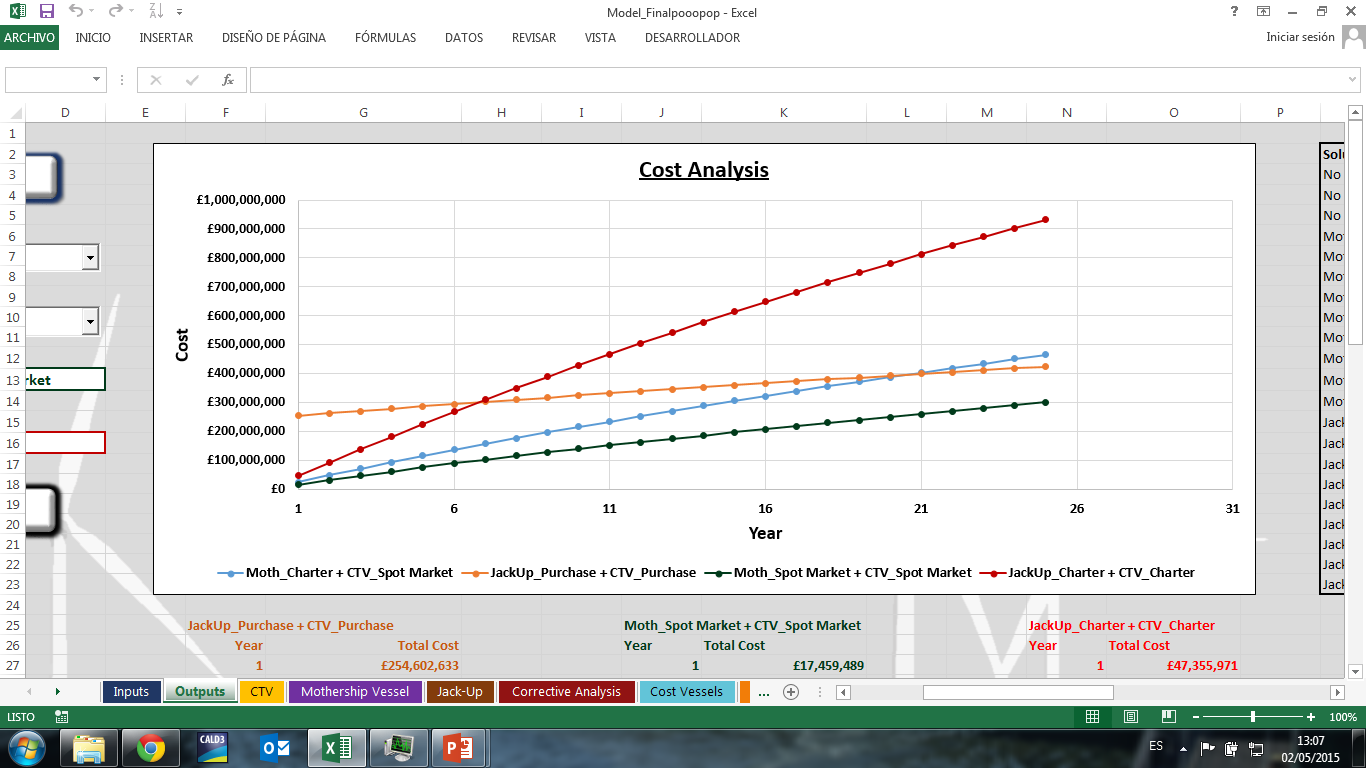 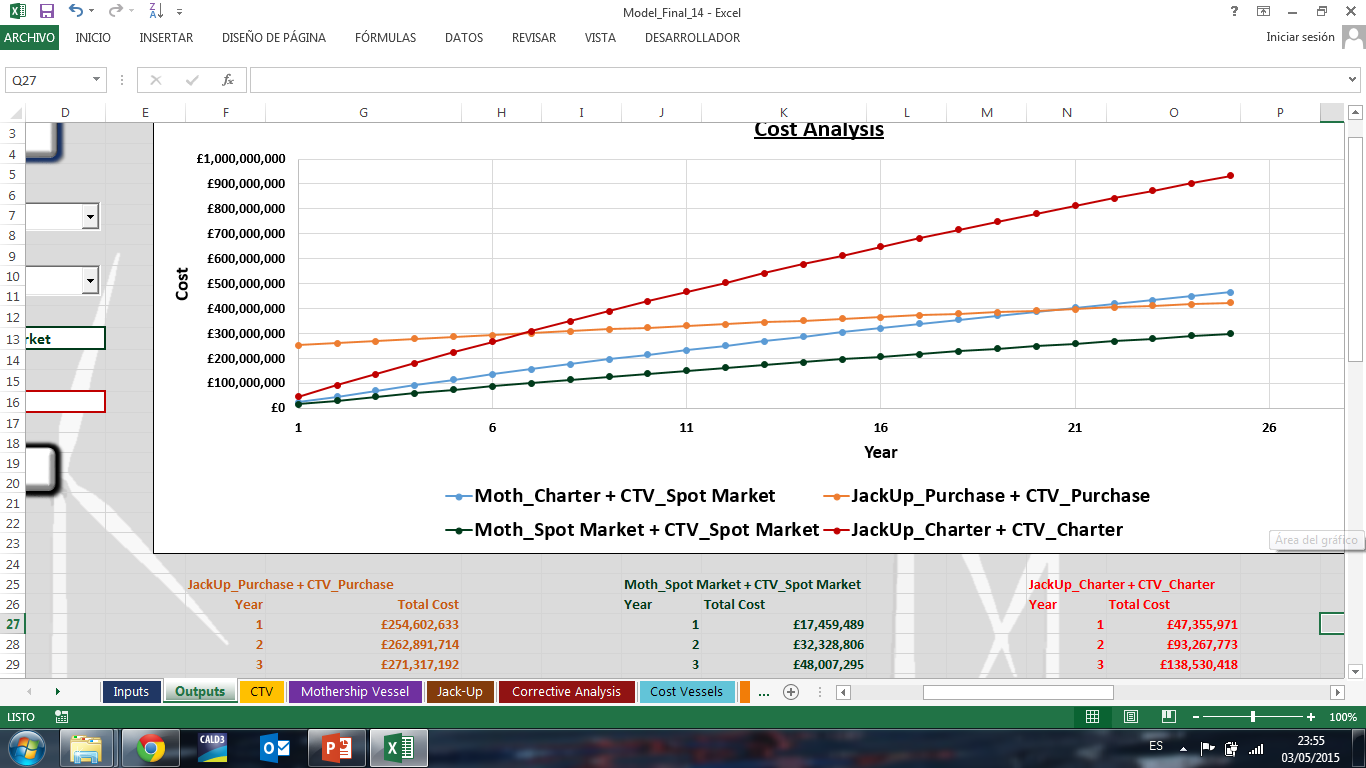 * Lifetime: 25 years
FOWIT O&M Tool
(5) Graph is  automatically updated
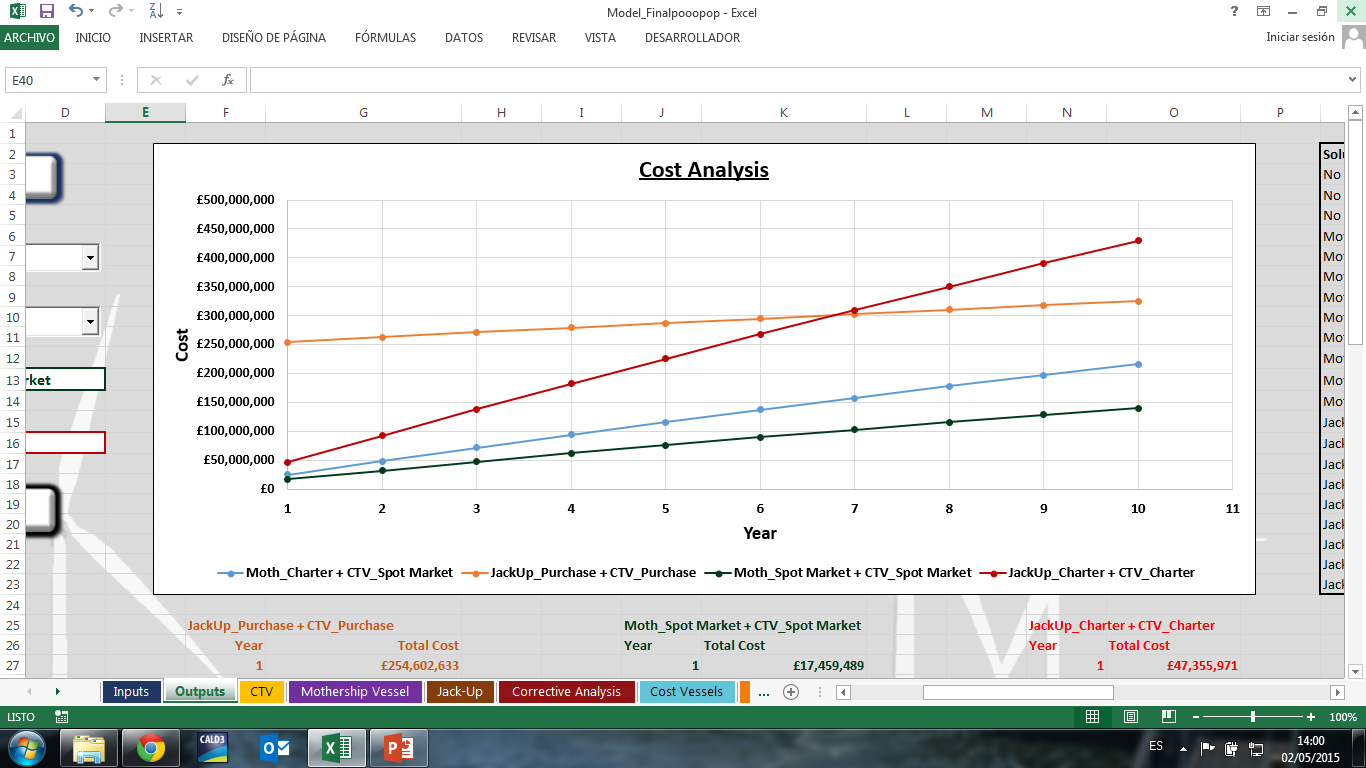 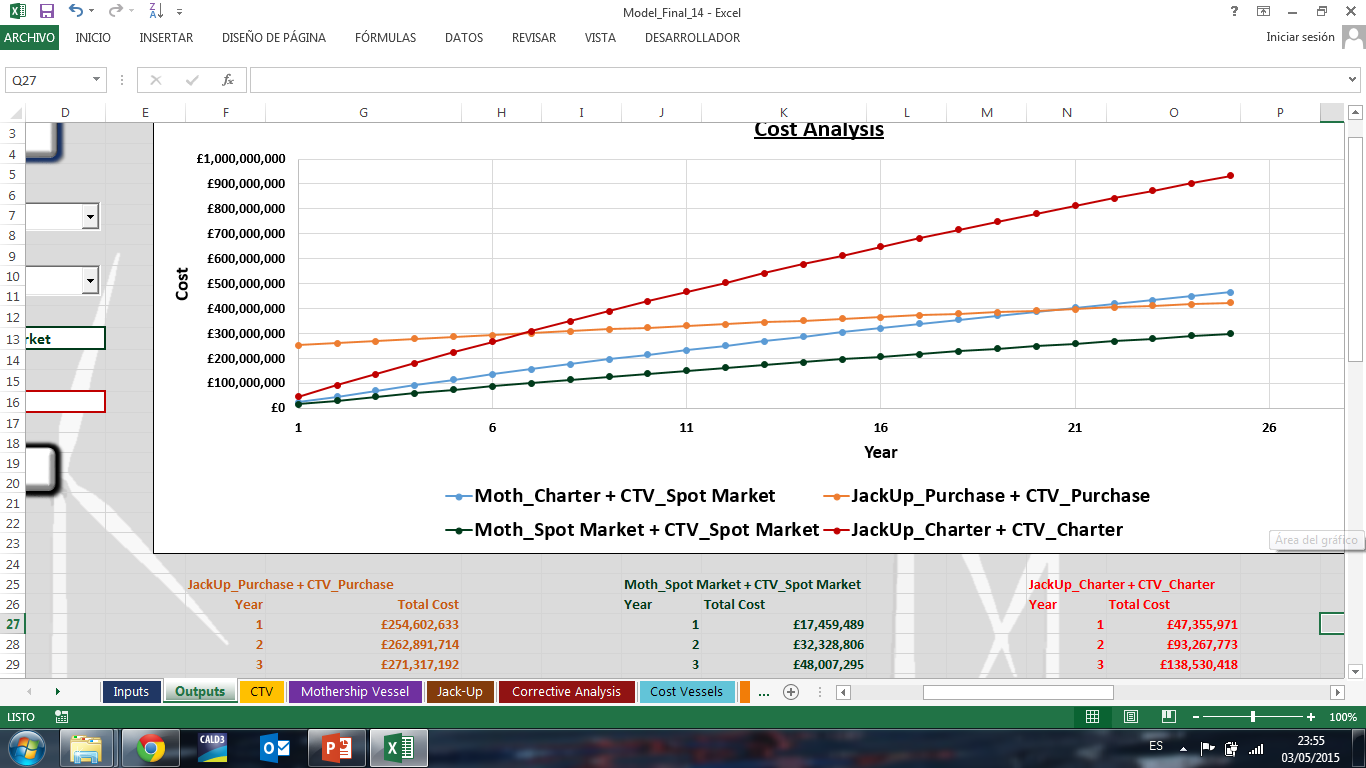 * Lifetime: 10 years
Sensitivity Analysis
No of Wind Turbines
Weather Delays
Distance
Logistic Times
Turbine capacity
Vessel Costs
Days limit per year
Fatigue Rates
Lifetime of the project
Sharing
Sensitivity Analysis
No of Wind Turbines
Weather Delays
Distance
Logistic Times
Turbine capacity
Vessel Costs
Days limit per year
Fatigue Rates
Lifetime of the project
Sharing
Sensitivity Analysis (1)
Distance from shore
Turbines
NOA-No Offshore Accommodation		MS- Mother-ship 		JU- Jack
Sensitivity Analysis (2)
Sensitivity Analysis (3)
Website
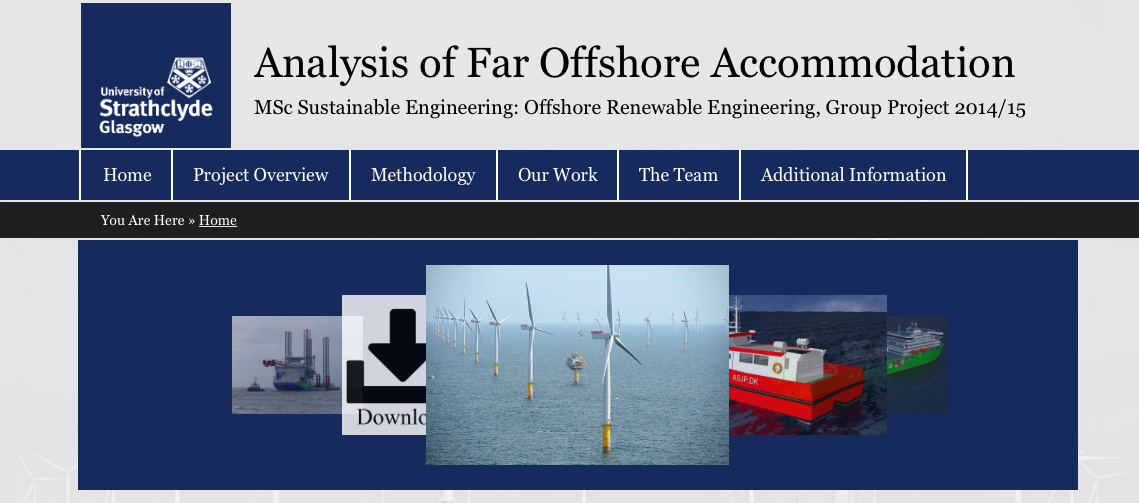 Conclusions
No ‘ultimate’ solution

Technical parameters of a wind farm changes
 								choice of a solution will change

FOWIT - a valuable addition to the decision making process
Technical and Economic Analysis for Far Offshore Wind Farm Accommodation
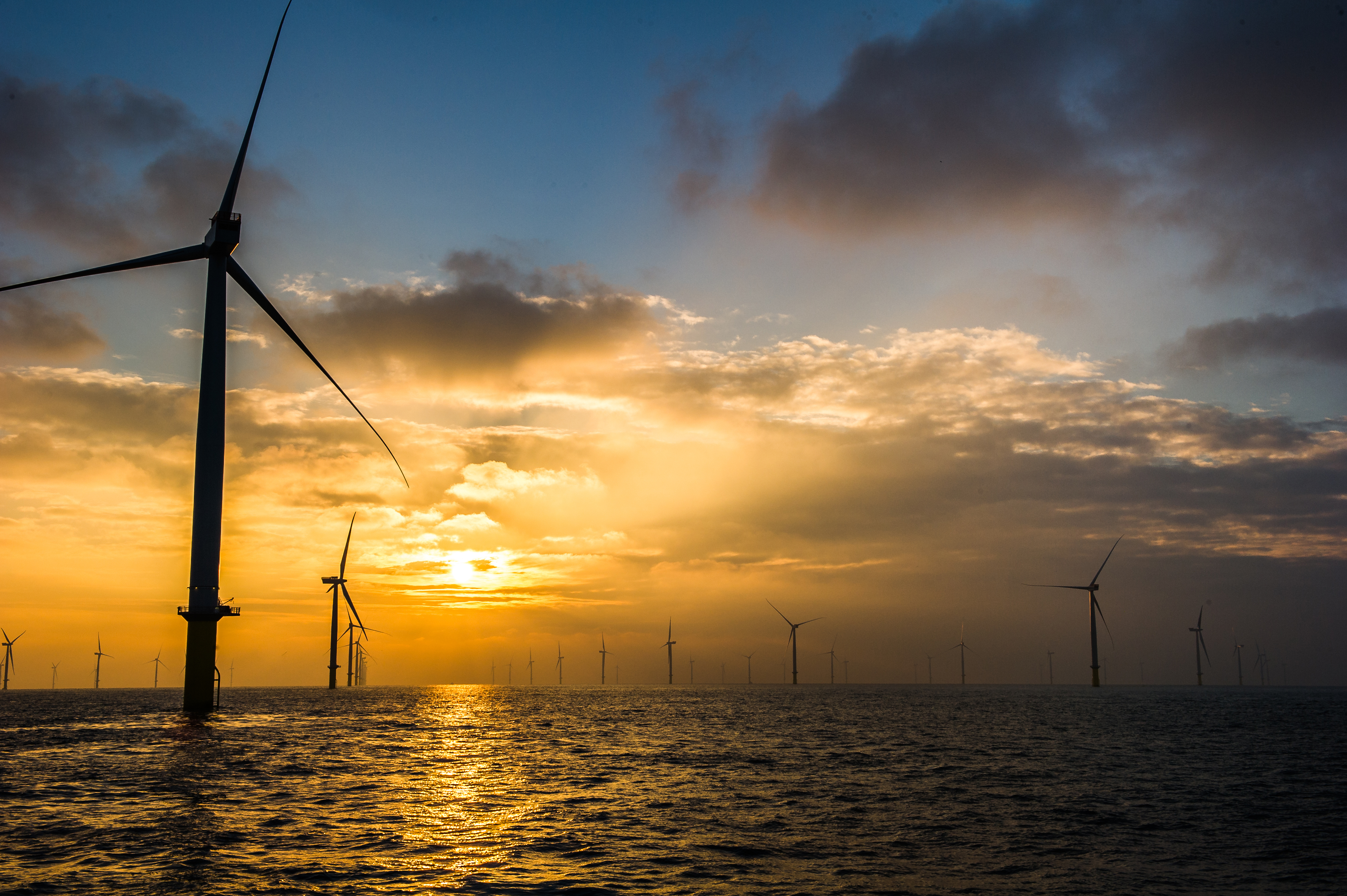 Source: http://pixshark.com/offshore-wind-farm-sunset.htm
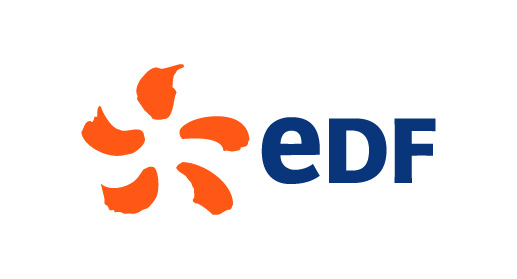 Thank you !
Academic Supervisor:
Dr. Mahdi Khorasanchi